September 1, 2021 | RC WEBEX
Tie Benefits Study Results For Capacity Commitment Period 2025-2026 Sixteenth Forward Capacity Auction (FCA 16)
Reliability Committee Meeting
Fei Zeng
Technical manager | Resource Studies and Assessments
Objective
To review the tie benefits study results for the Capacity Commitment Period (CCP) 2025-2026, associated with Forward Capacity Auction (FCA) 16
Total tie benefits for New England
Tie benefits contribution associated with individual or group of interconnection(s)
Maritimes (MT)
HQ Phase II (Ph II)
Highgate 
New York AC ties (NY-AC)
Cross Sound Cable (CSC)
Note: Acronyms not defined are spelled out in Appendix V
2
Background
The ISO presented its FCA 16 transmission transfer capabilities and Capacity Zone development to the Reliability Committee (RC) on March 16, 2021

https://www.iso-ne.com/static-assets/documents/2021/03/a9_fca_16_transmission_transfer_capability_and_capacity_zonal_development.pdf
The ISO presented its determination of Capacity Zones for FCA 16 to the Power Supply Planning Committee (PSPC) on May 20, 2021

https://www.iso-ne.com/static-assets/documents/2021/05/a02_2021-05-20_pspc_review_objective_criteria_testing_for_capacity_zone_determinations.pdf 

Import-constrained Capacity Zone of Southeast New England (SENE) (includes Northeast Massachusetts/Boston & Southeast Massachusetts/Rhode Island Load Zones)
Export-constrained Capacity Zones of:
Maine, and 
Northern New England (NNE) (includes Maine, New Hampshire and Vermont Load Zones)
The ISO presented detailed tie benefits study assumptions to the PSPC on June 29, 2021

https://www.iso-ne.com/static-assets/documents/2021/06/a05_pspc_2021_06_29_tie_benefit_assumptions_to_be_used_in_fca16_icr_calculations.pptx 

Detailed study methodology and assumptions are included in Appendices I, II and III to this presentation
3
Background, cont.
The ISO presented the detailed FCA 16 tie benefits study results to the PSPC on July 27, 2021

https://www.iso-ne.com/static-assets/documents/2021/07/a02_pspc_2021_07_27_fca_tie_benefits.pptx 
Transmission transfer capability limits associated with Capacity Zones are relaxed in the tie benefits study
Transmission transfer capability limit of Boston import (5,250 MW) is also relaxed in the tie benefits study
The Boston and SENE import interfaces share the same N-1 transmission constraint
338 (Tewksbury-Woburn) 345 kV line
The constraint is addressed by a Local Sourcing Requirement for SENE as an import-constrained Capacity Zone
4
Summary of Tie Benefits Study Results
5
Recap of Tie Benefits Calculation Process*
Process 1 
Calculate the tie benefits values for all possible interconnection states using isolated New England system as the reference
Process 2 
Calculate initial total tie benefits for New England from all neighboring Control Areas
Process 3
Calculate initial tie benefits for each individual neighboring control area
Pro-rate tie benefits values of individual Control Areas based on the total tie benefits, if necessary
Process 4
Calculate initial tie benefits for individual interconnection or group of interconnections
Pro-rate tie benefits values of individual interconnection or group of interconnections based on the individual Control Area tie benefits, if necessary
Process 5
Adjust tie benefits of individual interconnection or group of interconnections to account for firm capacity imports
Process 6
Calculate the final tie benefits for each individual neighboring Control Area
Process 7
Sum the final total tie benefits for New England from each individual neighboring Control Areas
*The tie benefits calculation process is documented in Section III.12.9 of the Tariff, available at:  https://www.iso-ne.com/static-assets/documents/2014/12/mr1_sec_1_12.pdf
6
FCA 16 Tie Benefits Study detailed calculations
7
Process 1 Calculation of Tie Benefits for All  Interconnection States
X – disconnected  √ - connected
8
Process 2 Calculation of Initial Total Tie Benefits
Compare state 1 (without any ties) and state 2 (with all the ties)
 
Total tie benefits =  1,830 MW

This value is subject to the adjustment later to account for firm capacity imports
9
Process 3 Calculation of Initial Tie Benefits for Neighboring Control Areas
All interconnections connected to a given neighboring Control Area are grouped together to represent the state of interconnection between New England and that neighboring Control Area. The simple average of values for all the interconnection states represents the tie benefits of the target neighboring Control Area (four states for each area)
Individual Control Area tie benefits calculations
Proration is required since the sum of the average contribution from each Control Area (470.0 + 1047.5 + 282.5 = 1,800) is not equal to the total tie benefits of 1,830 MW calculated in Process 2
10
Process 4 Calculation of Tie Benefits for Individual or Group of Interconnections
Each individual interconnection or group of interconnections subject to the individual tie benefits contribution calculation is treated independently. The simple average of values for all the interconnection states represents tie benefits of the target interconnection or group of interconnections
Interconnections with Maritimes
No individual interconnection is subject to the calculation
Interconnections with Quebec
HQ Phase II and Highgate are subject to the calculation
Proration is required since the sum of the average contribution (907.5 + 140 = 1,047.5) is not equal to the total control area tie benefits of 1,065 MW calculated in Process 3
11
Process 4 cont.
Interconnections with New York
NY-AC ties and CSC are subject to the calculation
Proration is required since the sum of the average contribution (282.5 + 0 = 282.5) is not equal to the total control area tie benefits of 287 MW calculated in Process 3
12
Process 5 Adjustment to Initial Tie Benefits Values to Account for Firm Capacity Imports
Tie benefits determined in Process 4 for individual interconnection or group of interconnections are adjusted to account for firm capacity imports
Since there are no existing capacity imports for FCA 16, no adjustments are needed to the tie benefits as determined in Process 4 for individual interconnection or group of interconnections
13
Process 6 Calculation of Final Tie Benefits for Individual Neighboring Control Area
Final tie benefits for each neighboring Control Area are the sum of the tie benefits from the individual interconnections or groups of interconnections with that Control Area, after accounting for the adjustments for firm capacity imports as determined in Process 5

Maritimes = 478 MW

Quebec = 923 + 142 = 1,065 MW

New York = 287 + 0 = 287 MW
14
Process 7 Calculation of Final Total Tie Benefits for New England
Final total tie benefits from all neighboring control areas are the sum of the Control Area tie benefits after accounting for any adjustment for capacity imports as determined in Process 6

Total tie benefits = 478 + 1,065 + 287 = 1,830 MW
15
Summary of Tie Benefits Study Results
For FCA 16, the total tie benefits are 1,830 MW, with the following contributions
16
Comparison of FCA 16 & FCA 15 Tie benefits
17
Comparison of FCA 16 & FCA 15 Tie Benefits
Note:  FERC accepted the tie benefits for the 2024-2025 CCP associated with FCA 15 on January 21, 2021.  See:  https://www.iso-ne.com/static-assets/documents/2021/01/er21-496-000.pdf
18
Sensitivity Analysis and Observations
The ISO has identified the major assumption updates/changes in New England and the neighboring Control Areas, and conducted additional simulations to quantify their impacts on the tie benefits study results
Updated reconstitution methodology for passive demand resources (PDR) was used in the development of the New England load forecast for the first time this year
Has no impact on the tie benefits results
New PDR reconstitution methodology results in a level shift of the load
Because tie benefits are calculated using at-criterion condition, the change to load magnitude did not change the frequency and the amount of New England’s need for tie benefits
19
Sensitivity Analysis and Observations, cont.
Modeling Boston import limit
In the FCA 15 tie benefits study, the Boston import limit was assumed at 5,150 MW with proxy units added to the Boston subarea to satisfy the 0.1 days/year LOLE criterion
In the FCA 16 tie benefits study, the Boston import limit (5,250 MW) was relaxed.  If the Boston import limit had not been relaxed, the total tie benefits would have been approximately 1,730 MW, i.e., 100 MW lower 
This 100 MW difference should not be interpreted as the overall impact on tie benefits due to the modeling change of the Boston import limit from FCA 15 to FCA 16
Quantifying the overall impact on tie benefits resulting from the modeling change of the Boston import limit is not easy 
Creating similar binding conditions to FCA 15 is difficult as they are affected not only by the changes to the interface limit, but also by resource and load assumptions in Boston, and the impact from proxy units
20
Sensitivity Analysis and Observations, cont.
Modeling of behind-the-meter (BTM) photovoltaic (PV) in the New York system
For the FCA 15 tie benefits study, New York provided a model in which it modeled BTM PV by using a single historical profile (2006)
For the FCA 16 tie benefits study, New York provided a model in which it modeled BTM PV using 5 historical profiles (2015 to 2019) 
GE MARS randomly selected one of these profiles for each replication
The total tie benefits for FCA 16 would have been ~55 MW lower if New York had used a single historical profile (2006) in its BTM PV model, as it did last year for FCA 15
Using 5 historical profiles in the FCA 16 simulations introduces more load diversity between New England and New York, which results in higher tie benefits from New York. 
With the increased load diversity, New York and New England need emergency assistance at the same time less often and, as a result, the tie benefits contribution from Quebec and Maritimes increases for both New York and New England
21
Sensitivity Analysis and Observations, cont.
In summary, the 95 MW increase of total tie benefits in FCA 16 is mainly attributed to the modeling change of BTM PV in the New York system (55 MW)
22
23
Appendix I
FCA 16 Tie Benefits Study Methodology
24
Study MethodologyCalculation Process 1
Calculation of tie benefits values for all possible interconnection states
Bring all interconnected areas to LOLE of 0.1 days/year simultaneously
Calculate New England’s LOLE for all the possible interconnection states, e.g.
with no interconnections (isolated state)
With any single interconnection only
With any of two interconnections
With any of three interconnections
…
Calculate the equivalent tie benefits values for each interconnection state using the isolated state as reference
As the equivalent MW to bridge the LOLE delta between these two states
25
Study MethodologyCalculation Process 2
Calculation of initial total tie benefits for New England
Compare the following two interconnection states
New England System with all interconnections with neighboring Control Areas connected
New England System with all interconnections with neighboring Control Areas disconnected 

Total tie benefits for New England is the equivalent MW value to bridge the LOLE delta between these two states

This initial total tie benefits value is subject to adjustment to account for firm capacity imports in Process 5
26
Study MethodologyCalculation Process 3
Calculation of initial tie benefits for each individual neighboring Control Area

All interconnections connected to a given neighboring Control Area are grouped together to represent the state of interconnection between New England and that neighboring Control Area

For each target neighboring Control Area, identify all the related interconnection states and calculate the equivalent tie benefits values for each of those states
With a total of three neighboring control areas, there are four interconnection states for each neighboring Control Area
Use the simple average of values for all the interconnection states to represent the tie benefits of the target neighboring Control Area

If the sum of the individual control area tie benefits calculated above is different than the total tie benefits calculated in Process 2, each Control Area’s tie benefits shall be adjusted based on the ratio of the individual Control Area tie benefits to the total tie benefits

These initial individual Control Area tie benefits are subject to further adjustment to account for firm capacity imports in Process 5
27
Study Methodology Calculation Process 4
Calculation of initial tie benefits for individual interconnection or group of interconnections
Each individual interconnection or group of interconnections subject to individual tie benefits contribution calculation is treated independently

For each target interconnection or group of interconnections, identify all the related interconnection states and calculate the equivalent tie benefits values for each of these states
Use the simple average of values for all the interconnection states to represent the tie benefits of the target interconnection or group of interconnections 

If the sum of tie benefits of the individual interconnections or group of interconnections calculated above is different than the relative Control Area’s tie benefits calculated in Process 3, tie benefits of the individual interconnection or group of interconnections shall be an adjusted ratio of the tie benefits of the individual interconnection or group of interconnections to the relative Control Area’s tie benefits

These initial individual interconnection or group of interconnections’ tie benefits are subject to further adjustment to account for firm capacity imports in Process 5
28
Study Methodology Calculation Process 5
Adjustment to the initial tie benefits for individual interconnection or group of interconnections to account for firm capacity imports
Deduct firm capacity imports from the import capability of each individual interconnection or group of interconnections to determine the remaining available import capability to support tie benefits
Firm capacity imports are the Qualified Existing Import Capacity for FCA 2024-2025

Compare the tie benefits value of an individual interconnection or group of interconnections as determined in Process 4 to its remaining transmission import capability
If the tie benefits value is greater than the remaining transmission import capability, the tie benefit value of the individual interconnection or group of interconnections is capped to the remaining transmission import capability value

Otherwise, no adjustments are made
29
Study Methodology Calculation Process 6
Calculate the final tie benefits for individual neighboring Control Areas 
Final tie benefits for each neighboring Control Area are the sum of the tie benefits from the individual interconnection or groups of interconnections with that Control Area, after accounting for any adjustment for firm capacity imports as determined in Process 5
30
Study Methodology Calculation Process 7
Sum the final total tie benefits for New England
Final total tie benefits from all neighboring control areas are the sum of the Control Area tie benefits after accounting for any adjustment for firm capacity imports as determined in Process 6
31
Appendix II
FCA 16 Tie Benefits Study Assumptions – General
32
Loads Assumptions
New England
The New England load assumptions are consistent with the assumptions to be used for the calculation of the ICR-Related Values* for FCA 16 (please see Appendix III for details)
Neighboring Control Areas
Load Forecast
Based on their latest load models used in NPCC studies for the year 2025
2002 hourly shape; consistent with current NPCC studies




*The ICR, LSR, MCL, the MRI Demand Curves and HQICCs are collectively referred to as the ICR-Related Values
For details on ICR-Related Values development, see ICR Reference Guide
33
Resources Assumptions
New England
Model all FCA 16 Existing Qualified Capacity
Ratings, EFORd, and maintenance weeks consistent with assumptions for the ICR-Related Values calculations for FCA 16 (see Appendix III for details)
Neighboring Control Areas
Model resources based on
2020 NPCC Long Range Adequacy Overview data and 2021 NPCC Summer Assessment
Quebec
Maritimes
New York
2021 New York Gold Book
Ontario & PJM (for the purpose of  modeling the impacts of capacity imports/exports with Quebec and New York)
34
Control Area Modeling
Quebec, Maritimes, New England, and New York are simulated using the MARS multi-area model reflecting inter-area and intra-area transmission interface transfer limits
An equivalent model is used to reflect the impacts of the known capacity import/export between New England’s directly interconnected neighboring Control Areas and their respective neighboring Control Areas (i.e., PJM and Ontario)
35
Subarea Modeling and Transmission Transfer Capability Assumptions
New England
RSP subarea representation
Internal and external transmission interface transfer capabilities consistent with FCA 16 transmission transfer capabilities* reviewed at the March 2021 Reliability Committee meeting
Interfaces associated with FCA 16 Capacity Zones** are not modeled
Northern New England (“NNE” - Vermont, New Hampshire & Maine) – export-constrained
Maine – nested within NNE, export-constrained
Southeast New England (“SENE” - Northeast Massachusetts/Boston & Southeast Massachusetts/Rhode Island) – import-constrained
Neighboring Control Areas
Consistent with their latest model used in NPCC studies (please see Appendix)
* Based on transmission transfer capability limits presented at the March 16, 2021 Reliability Committee meeting.  The presentation is available at: https://www.iso-ne.com/static-assets/documents/2021/03/a9_fca_16_transmission_transfer_capability_and_capacity_zonal_development.pdf 
** For more info on the  development of FCA 16 Capacity Zones, see:  https://www.iso-ne.com/static-assets/documents/2021/05/a02_2021-05-20_pspc_review_objective_criteria_testing_for_capacity_zone_determinations.pdf
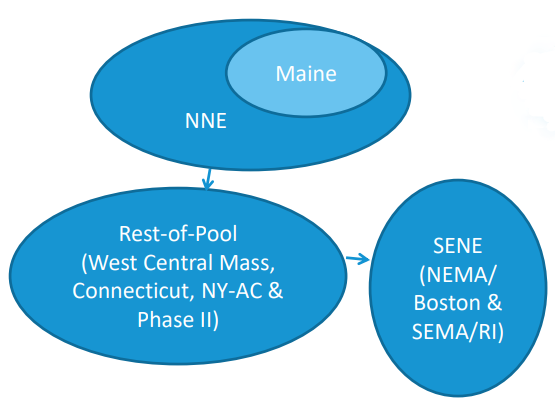 36
New England Internal Interface Modeling in Tie Benefits Calculations
ISO Tariff Section III.12.9.2.2 requires the modeling of internal interfaces in tie benefits calculations 
In calculating tie benefits, all New England internal transmission constraints that (i) are modeled in the most recent Regional System Plan resource adequacy studies and assessments and (ii) are not addressed by either a Local Sourcing Requirement or a Maximum Capacity Limit calculation shall be modeled, using the procedures in Section III.12.9.2.5 of the Tariff 
The Boston and SENE import interfaces share the same N-1 transmission constraint – 338 (Tewksbury-Woburn) 345 kV line 
This was noted last year during stakeholder discussions of the calculations of tie benefits for FCA 15
37
New England Internal Interface Modeling in Tie Benefits Calculations, cont.SENE and Boston Import Constraint Modeling
The SENE and Boston import constraint is addressed by a Local Sourcing Requirement, the import constraints for both SENE and Boston will not be modeled for the tie benefits calculation for FCA 16 as discussed during agenda item 2 of the May PSPC meeting
The Boston import limit and Southeast import limit of 5,250 MW are both relaxed in the simulation (see the New England System Representation diagram in Appendix III)
38
New England Internal Interface Transfer Capability Assumptions (MW)
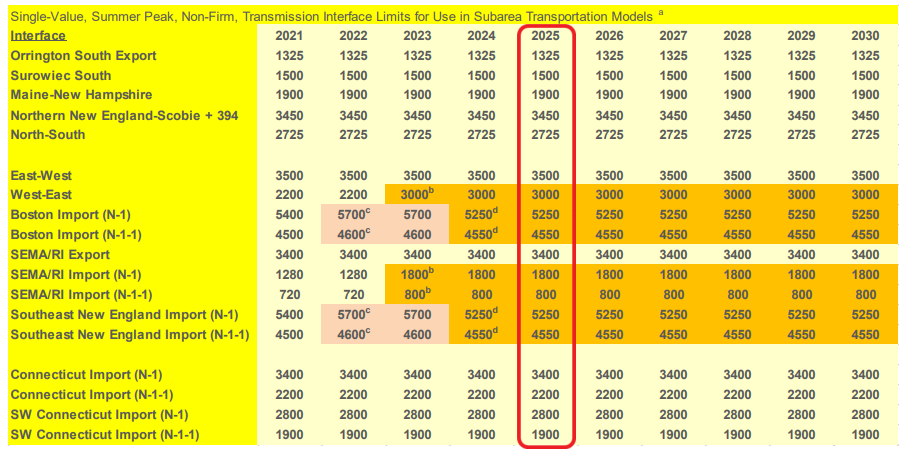 Notes are discussed in the following presentation: https://www.iso-ne.com/static-assets/documents/2021/03/a9_fca_16_transmission_transfer_capability_and_capacity_zonal_development.pdf
39
New England Internal Interface Transfer Capability (Notes)
a)  Limits are for the summer period, except where noted to be winter  
The limits may not include possible simultaneous impacts, and should not be considered as “firm”
For the years within the FCM horizon (CCP 2025-2026 and earlier), only accepted certified transmission projects are included when identifying transfer limits
For the years beyond the FCM horizon (CCP 2026-2027 and later), transmission upgrades with an approved proposed plan are included according to their expected in-service dates
40
New England Internal Interface Transfer Capability (Notes), cont.
b) Increase associated with the Southeast Massachusetts/Rhode Island (SEMA/RI) reliability project upgrades 
c) Increase associated with the Greater Boston upgrades, with the Wakefield – Woburn 345 kV line in service (CCP 2022-2023 and later)
d) The transfer capability was decreased by updated load assumptions, updated Northern New England (NNE)-Scobie transfer capability and retirement of Mystic 7, 8 & 9 and then increased by the inclusion of the Boston Area Optimized Solution
41
New England External Interface Import Capability Assumptions (MW)
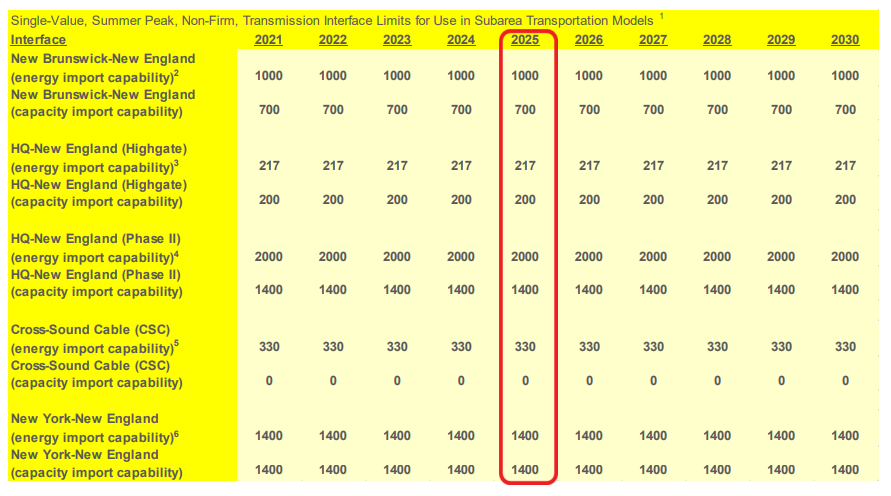 Notes are discussed in the following presentation: https://www.iso-ne.com/static-assets/documents/2021/03/a9_fca_16_transmission_transfer_capability_and_capacity_zonal_development.pdf
42
New England External Interface Import Capability (Notes)
Limits are for the summer period 
The limits may not include possible simultaneous impacts, and should not be considered as “firm” (the bases for these limits are subject to more detailed review in the future)
The electrical limit of the New Brunswick-New England (NB-NE) tie is 1,000 MW  
When adjusted for the ability to deliver capacity to the greater New England Control area, the NB-NE transfer capability is 700 MW 
This is because of downstream constraints; in particular Orrington South
The capability for the Highgate facility is listed at the New England AC side of the Highgate terminal
43
New England External Interface Import Capability (Notes), cont.
The Hydro-Quebec Phase II interconnection is a DC tie with equipment ratings of 2,000 MW. Due to the need to protect for the loss of this line at full import level in the PJM and NY Control Areas’ systems, ISO-NE has assumed its transfer capability for capacity and reliability calculation purposes to be 1,400 MW 
This assumption is based on the results of loss-of-source analyses conducted by PJM and NY
Import capability on the Cross Sound Cable (CSC) is dependent on the level of local generation 
New York interface limits
These are without CSC and with the Northport Norwalk Cable at 0 MW flow
Simultaneously importing into NE and SWCT or Connecticut can lower the NY-NE capability (very rough decrease = 200 MW)
44
New England Transmission Interface Availability Assumptions
New England
Internal transmission interfaces are modeled 100 % available because the power can be delivered using multiple paths
External transmission interface availability assumptions are based on values updated this year. The previous values used in FCA 15 are listed for comparison 






Please note that the GE MARS program only allows modeling the forced outage rate of a transmission interface.  It is assumed that transmission maintenance needs will have minimum reliability impact because they are scheduled during periods when the system is reliable 
Neighboring Control Areas
Consistent with their latest model used in the latest NPCC studies
45
Other Assumptions: Operating Reserves and Relief from Voltage Reduction
New England
Assume 2,305 MW of system-wide operating reserves
Allowed to deplete to a minimum of 700 MW as OP-4 actions progress prior to firm load shedding
Locational reserve requirement is not assumed since the local reserve need is estimated to be zero for SWCT and CT and NEMA/Boston subareas
Voltage reductions
Consistent with the ICR calculation, and the amount for subareas calculated as
(90/10 subarea net peak load* MW minus all Active Demand Capacity Resources and passive demand resources) x 1.0%  

Neighboring Control Areas
Consistent with their latest model in NPCC studies



*Net peak load is the gross load (including both transportation and heating electrification forecast) minus the load reduction associated with BTM PV
46
Appendix III
FCA 16 Tie Benefits Study Assumptions – New England Specific (These are the same load and capacity resource assumptions associated with the FCA 16 ICR- Related Values calculations)
47
Load Forecast Data Assumptions
Load forecast assumption from the 2021 Forecast Report of Capacity, Energy, Loads and Transmission (CELT) load forecast
The load forecast weather-related uncertainty is represented by specifying a series of multipliers on the peak load and the associated probabilities of each load level occurring
The multipliers used to describe the load forecast uncertainty are derived from the 52 weekly peak load distributions described by the expected value (mean), the standard deviation, and the skewness


Note: The 2021 CELT load forecast is available at:https://www.iso-ne.com/static-assets/documents/2021/04/2021_celt_report.xlsx
48
Load Forecast Data Assumptions, cont.Modeling of BTM PV
FCA 16 ICR calculations will use an hourly profile of BTM PV corresponding to the load shape for the year 2002, used by the Northeast Power Coordinating Council (NPCC) for reliability studies. For more information on the development of the hourly profile see: https://www.iso-ne.com/static-assets/documents/2017/06/pspc_6_22_2017_2002_PV_profile.pdf
Used for all probabilistic ICR-Related Values calculations
Modeled in GE MARS by groupings using the Regional System Plan (RSP) 13-subarea representation
Includes an 8% transmission and distribution gross-up
Peak load reduction uncertainty is modeled (randomly selected by MARS from a seven day window distribution)
The values of BTM PV published in the 2021 CELT Report are the values of BTM PV subtracted from the gross load forecast to determine the net load forecast
The published 90/10 net load forecast for the SENE sub-areas is used in the TSA
Note: For more info on the PV forecast, seehttps://www.iso-ne.com/static-assets/documents/2021/04/final_2021_pv_forecast.pdf
49
Load Forecast Data Assumptions, cont.Modeling of Transportation and Heating Electrification
Transportation Electrification
The ICR-Related Values calculations will use an hourly profile for the transportation electrification forecast 
Includes an 8% transmission and distribution gross-up
Uncertainty is currently not modeled due to lack of performance data
More information on the development of the transportation electrification forecast can be found at: https://www.iso-ne.com/static-assets/documents/2021/04/final_2021_transp_elec_forecast.pdf 
Heating Electrification
The ICR-Related Values calculations will use the 2021 CELT gross load forecast that include the heating electrification loads which occur during the winter months 
The hourly gross load forecast (2021 Forecast Data workbook) is inclusive of the heating electrification forecast. The heating electrification loads are weather sensitive and therefore, the uncertainties relating to weather also apply to these loads
More information on the development of the heating electrification forecast can be found at : https://www.iso-ne.com/static-assets/documents/2021/04/final_2021_heat_elec_forecast.pdf
50
Load Forecast Data Assumptions, cont.                   New England System Load Forecast
Monthly Peak Load (MW) - Net of BTM PV
Corresponds to the reference forecast labeled “ISO-NE Control Area & New England States Monthly Peak Load Forecast“  from worksheet “4 Mnth Peak” of the 2021 Forecast Data
https://www.iso-ne.com/static-assets/documents/2021/04/forecast_data_2021.xlsx
There is a distribution associated with each monthly peak. The distribution associated with the seasonal peak load forecast is shown below:
Probability Distribution of Seasonal Peak Load (MW)
From Table 1.6 - Seasonal Peak Load Forecast Distributions (forecast is reference with reduction for BTM PV) of the 2021 CELT 
https://www.iso-ne.com/static-assets/documents/2021/04/2021_celt_report.xlsx
51
Resource Data Assumptions 
Generating Capacity Resources (MW)
Qualified Existing Generating Capacity Resources for FCA 16 reflect:
Significant decreases
Resource retirements and known terminations
Unconditional Permanent and Retirement De-List Bids 
Permanent De-List Bids that are at or above the Forward Capacity Auction Starting Price for FCA 16
IPRs have both summer and winter values modeled; non-intermittent Generating Capacity Resources’ winter values provided for informational purpose
52
Resource Data Assumptions, cont. Import Capacity Resources (MW)
There are no Existing Import Capacity Resources qualified for FCA 16
53
Resource Data Assumptions , cont. 
Demand Capacity Resources (MW)
Notes:
Qualified Existing Demand Capacity Resources for FCA 16
Includes the 8% transmission and distribution loss adjustment (gross-up)
54
Resource Availability Assumptions Non-Intermittent Generating Capacity Resources
Forced outages assumption
Each generating unit’s Equivalent Forced Outage Rate on Demand (non-weighted EFORd) will be modeled
Based on a 5-year average (January 2016 – December 2020) of Generation Availability Data System (GADS) data submitted by generators
NERC GADS class average data will be used for immature/non-commercial units
Scheduled outage assumption
Each generating unit’s weeks of maintenance modeled
Based on a 5-year average (January 2016 – December 2020) of each generator’s actual historical average of planned and maintenance outages scheduled at least 14 days in advance
NERC GADS class average data will be used for immature/non-commercial units
55
Resource Availability Assumptions , cont. Non-Intermittent Generating Capacity Resources
Notes:
FOR for stand-alone battery is assumed as 5% based on MISO’s information: https://cdn.misoenergy.org/20180808%20RASC%20Item%2003b%20Capacity%20Determination%20for%20ESR263475.pdf 
Average summer MW weighted EFORd and maintenance weeks are shown by resource category for informational purposes. In the LOLE simulations used for determining ICR-Related Values, individual unit assumptions will be modeled
56
Resource Availability Assumptions, cont. Intermittent Power Resources
Modeled as 100% available since their outages have been incorporated in their 5-year historical output used in calculating their existing Qualified Capacity
57
Resource Availability Assumptions, cont. Battery Storage Resources
For FCA 16 ICR-Related Values calculations to be conducted in 2021, the ISO proposed to model battery storage resources as follows:





For details on the proposed changes to the modeling methodologies for battery storage resources, see June 2021  and May 2021 PSPC meeting materials
58
Resource Availability Assumptions, cont. Demand Capacity Resources
Demand Capacity Resources average performance percentages will be applied to FCA 16 qualified Existing Demand Capacity Resources
Average of 2017 – 2020 historical summer and winter Demand Capacity Resource performance based on the new ADCR availability methodology
Modeled as a forced outage rate of 1-performance in blocks by Demand Capacity Resource type and Load Zone
Note: For calculation details on ADCR availability (performance), see June 2021  and May 2021 PSPC meeting materials
59
Resource Availability Assumptions, cont. Import Capacity Resources
System Import Capacity Resources
The forced and planned outage assumptions will be based on the availability assumptions associated with the transmission line used to import the capacity resource. The following table shows the availability assumptions for the external ties based on external tie lines’ forced and scheduled outage rates:








Unit/Plant Import Capacity Resources
The forced and planned outage assumptions will be based on the assumptions associated with the unit/plant supplying the import capacity
Please note, for FCA 16 there are no qualified existing Import Capacity Resources
60
OP-4 Assumptions Action 6 & 8 - 5% Voltage Reduction (MW)
Note: Uses the 90-10 peak Gross load (including both transportation and heating electrification forecast) forecast minus BTM PV and all passive DR and ADCR, multiplied by the 1.0% estimated relief obtainable from OP-4 voltage reduction pursuant to Tariff Section III.12.7.4
61
OP-4 Assumptions, cont. Minimum Operating Reserve Requirement (MW)
The system reserves assumption will be consistent with those needed for reliable system operations during Emergency Conditions 
Modeled at 700 MW in the ICR calculations
62
Appendix IV
FCA 16 Tie Benefits Study System diagrams for informational purposes
63
J3
J4
J3
K2
Interconnected System Representation for 2025 (MW)
Quebec
5,200
Maritimes
2,250
15,600
300
12,450
900 S
1,000 W
300
NB
NM
NS
PEI
Que
Cent.
Mtl
ND
JB
MAN
Chur.
1,200 S
0 W
575  S 
575  W
150
9,999
350
2,138
550
23,450
100
1,000
100
199
700
1
1,500
BHE
190 S
198 W
Cedars
New
York
1,400
D
200
A
0
0
CMA
VT
G
600
C
425
F
800
0
RECO
300
150
600
J
140
660
800
W-MA
200
0
815
1,045
9999
315
1,000
0
K
330
800
CT
0
315
414
2,000
660
0
230
300
0
New
England
660
0
NOR
0
550
315
Equivalent for PJM-NY boundary
660
1,400
660
1,400
Total NY-NE
(Excludes CSC)
64
AG
CPVVEC
RECO
HTP
9,999
2,000
PJM to G&J
VFT
LI Sum
29 –220 *
J3
1,613
LI West
134
99,999
New York System Representation for 2025 (MW)
To Cedars
0
To Quebec
To VT
1,000
D
800
1,500
800
2,770 -
3,925*
F
270 (s) 
278 (w)
CE Group
0
To WMA
5,000-5,650*
3,400
1,600
1,999
UPNY-SENY
2,650
1,999
5,400
99,999
2,200
7,150
1,999
1,999
9,999
1,500
A
B
C
E
800
1,600
2,300
2,300
600
G
To CT
1,600
5,650
9,999
Total East
1,999
0
9,999
9,999
600
300
2,650
1000
7,375
425
140
1,000
150
H
300
200
1,999
8,450
1,000
Equivalent for PJM-NY boundary
DSY49Y50
I
0
1,000
9999
385
660
1,999
J2
1,999
5,693
342
0
0
9999
500
315
0
0
600
0
1,293
315
4,350
330
315
CSC
815
K
J
414
235- 505 *
320
0
To NOR
660
* Rating a function of unit availabilities and/or area loads.
65
ME
BHE
RI
SEMA
NH
SME
CT
WMA
NOR
VT
New England System Representation for 2025 (MW)
To NB
East – West
3,500/3.000
550
To Quebec
To Quebec
Highgate
100
NB - NE
1,200 S
0 W
ME - NH
200
Surowiec South
Orrington South
0
Phase II
700
0
To D
1,900
1,325
1,500
Total NY-NE
(Excludes CSC)
(relaxed)
North – South
2,725 (relaxed)
1,400
1,400
1,400
Boston Import
5,250 (relaxed)
To F
Boston
800
800
CMA/
NEMA
Southeast Import
5,250 (relaxed)
To G
600
To K
800
330 (CSC)
0
Connecticut
(Excludes CSC) 3,400
Norwalk - Stamford
9,999 In
SEMA/RI Export/Import
3,400/1,800
SWCT
414
Southwest CT Import
2,800
0
* Rating a function of unit availabilities and/or area loads.
To K
66
Abbreviations of Subareas in Diagrams
Maritimes
NB          'NEW BRUNSWICK'        
NS          'NOVA SCOTIA'          
PEI         'PRINCE EDWARD ISLAND'
NM         'NORTHERN MAINE ISA'

Quebec
JB              'JAMES BAY'
Chur           'CHURCHILL'
MAN           'NORTH COAST/MANIC'
Que Cent.  'CENTRE (Que.)'
Mtl              'SOUTHWEST/MTL'
ND             'NICOLET-DESCANTONS'  
CEDARS ' for cedar sale'
New York        
A               'AREA_A'
B               'AREA_B '     
C               'AREA_C'                
D               'AREA_D'                 
E                'AREA_E'                
F                'AREA_F'                 
G               'AREA_G'
CPVVEC    'AREA FOR CPV VEC'
H                'AREA_H '                 
I                  'AREA_I '                 
J                  'AREA_J '                 
J3                'LINDEN VFT CABLE'
J4                'HTP CABLE'              
K                  'AREA_K'                 
RECO          'RECO    PJM'
67
Abbreviations of Subareas in Diagrams, cont.
New England 
BHE      ‘Northeastern Maine’
ME        ‘Western and central Maine and Saco Valley, New Hampshire’
SME      ‘Southeastern Maine’
NH         ‘Northern, eastern, and central New Hampshire; eastern Vermont; and southwestern Maine’ 
VT          ‘Vermont and southwestern New Hampshire’
Boston 	 ‘Greater Boston, including the North Shore’
CMA/NEMA	‘Central Massachusetts and Northeastern Massachusetts’
WMA     ‘Western Massachusetts’
SEMA    ‘Southeast Massachusetts and Newport, Rhode Island’
RI          ‘Part of Rhode Island bordering Massachusetts’
CT	‘Northern and eastern Connecticut’
SWCT   ‘Southwestern Connecticut’
NOR  	‘Norwalk and Stamford, Connecticut’
68
Appendix V
Acronyms*
*Not all acronyms are used in this presentation
69
Acronyms
ADCR – Active Demand Capacity Resource
ALCC – Additional Load Carrying Capability
APk – Gross peak load net of BTM PV
ARA – Annual Reconfiguration Auction
ART – Annual Reconfiguration Transaction
BTM PV – Behind-the-meter Photovoltaic
CCP – Capacity Commitment Period
CDD – Cooling Degree Days
CELT – Capacity, Energy, Loads and Transmission
CSC – Cross Sound Cable
CSO – Capacity Supply Obligation
CT – Connecticut
DR – Demand Resource
70
Acronyms, cont.
EE – Energy Efficiency
EFORd – Equivalent Forced Outage Rate on Demand
FCA – Forward Capacity Auction
FCM – Forward Capacity Market
FERC – Federal Energy Regulatory Commission
HQICCs – Hydro-Quebec Interconnection Capability Credits
ICR – Installed Capacity Requirement
ISO – ISO New England
LRA – Local Resource Adequacy
LSR – Local Sourcing Requirement
MARS  -Multi-Area Reliability Simulation
MCL – Maximum Capacity Limit
MRI – Marginal Reliability Impact
NEMA – Northeast Massachusetts
NEPOOL – New England Power Pool
Net ICR – ICR minus HQICCs
71
Acronyms, cont.
NNE – Northern New England
NPCC – Northeast Power Coordinating Council
OP-4 – Operating Procedure No. 4, Action During a Capacity Deficiency
PAC – Planning Advisory Committee
PC – Participants Committee
PK – Peak (gross load forecast)
PSPC – Power Supply Planning Committee
RC – Reliability Committee
RI – Rhode Island
SEMA – Southeast Massachusetts
SENE – Southeast New England
SWCT – Southwest Connecticut
TSA – Transmission Security Analysis
VR – Voltage Reduction
WEFORd – Weighted Equivalent Forced Outage Rated on Demand
72